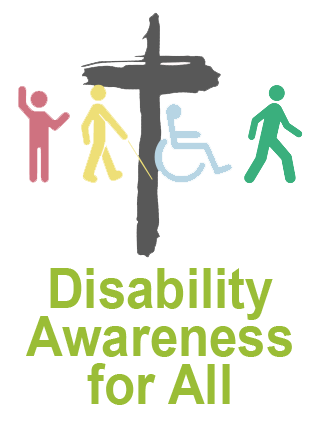 The following slide is designed to provoke conversation and discussion around disabilities, hidden and seen.

In slideshow mode each time enter is pressed a part of the body is shown. Use these to discuss the varied challenges for people with different disabilities.

Pressing enter again reveals some, but not all disabilities experienced by the population related to that area of the body. 

Encourage those involved to highlight any disabilities they think are missing. Are these disabilities focused on the right area of the body? Do they actually affect more than one area?
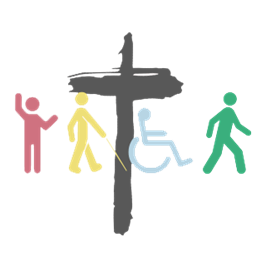 Created by the URC Youth 
                                                                                                              disability awareness task group
                                                                                                                            www.urc.org.uk
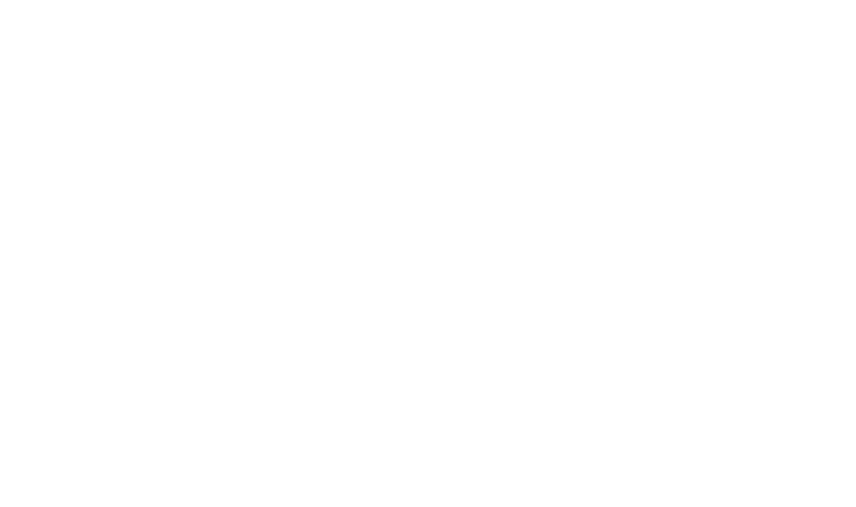 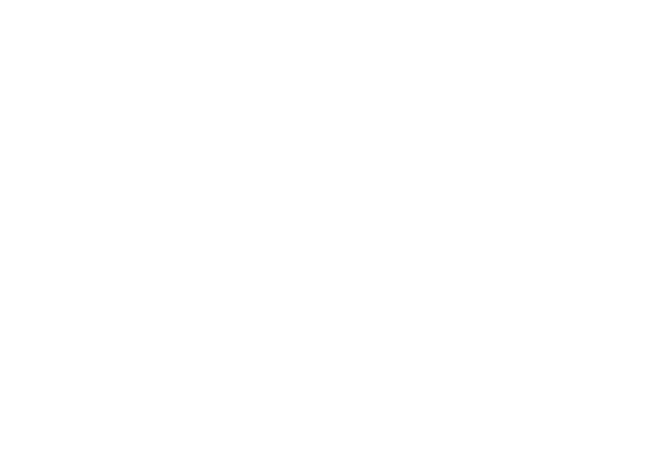 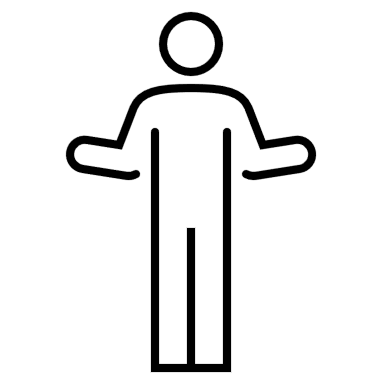 Ears
Hearing impaired
Deaf
Sensory
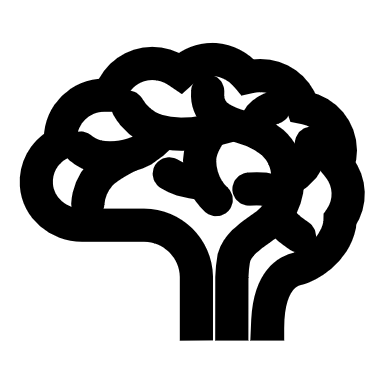 Brain
Autism
ADHD
Dyslexia
Learning disabilities
Bipolar disorder
O.C.D.
Schizophrenia
PTSD, anxiety, depression
Cerebral palsy
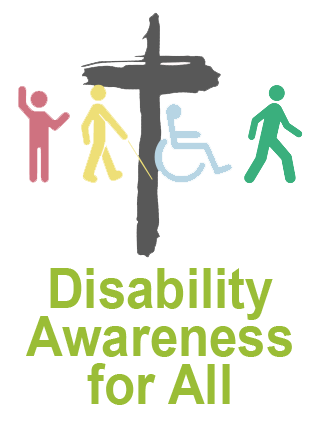 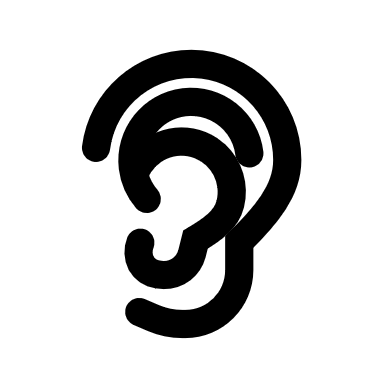 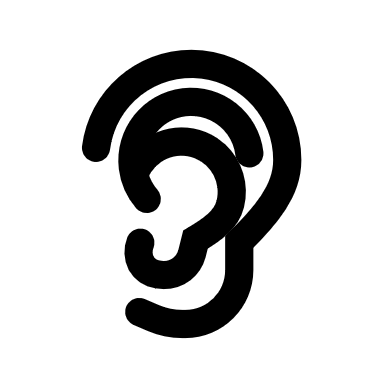 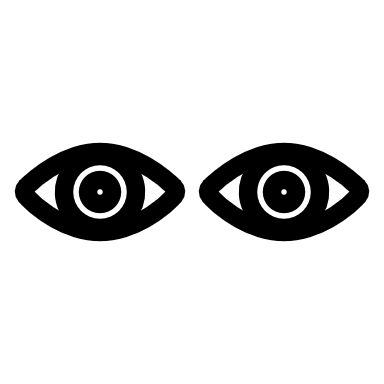 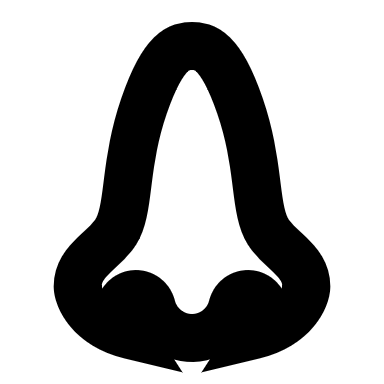 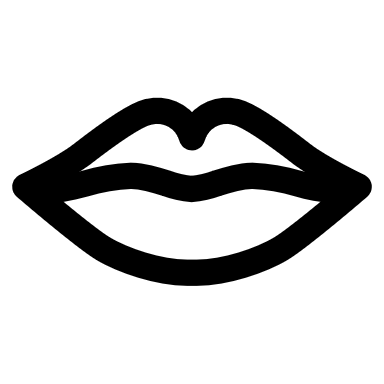 Eyes
Blind
Sight impaired
Glasses
Eye disease
Sensory
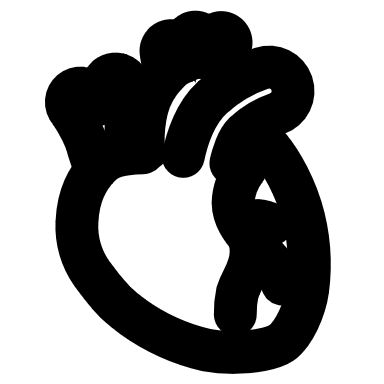 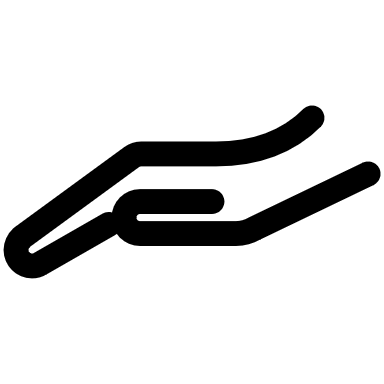 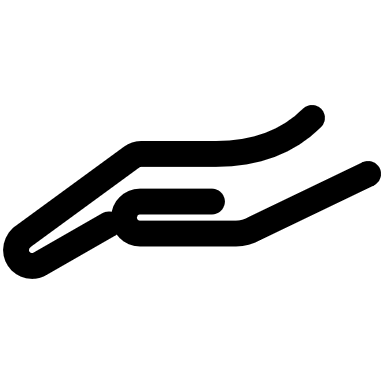 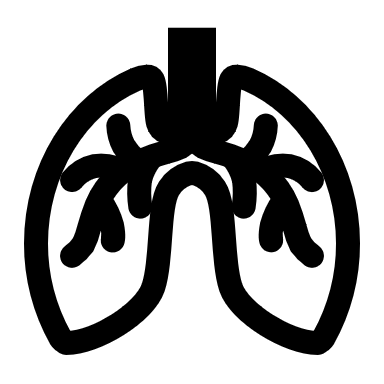 Mouth
Mute
Speech impediment
Cleft lip and palate
Hands/ arms
Missing limbs
Paralysis
Internal
Crohns
Ileostomy bag
Diabetes
M.E./Chronic fatigue syndrome
Chronic pain
Fibromyalgia
Incontinence
Cancer
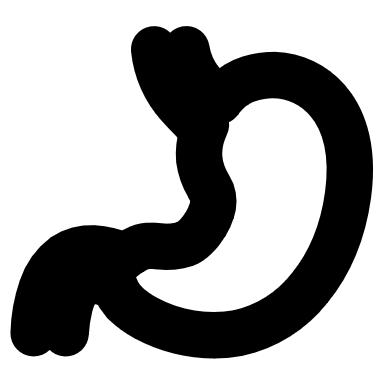 Heart
Transplant
Pacemaker
Heart disease
Lungs
Asthma
COPD
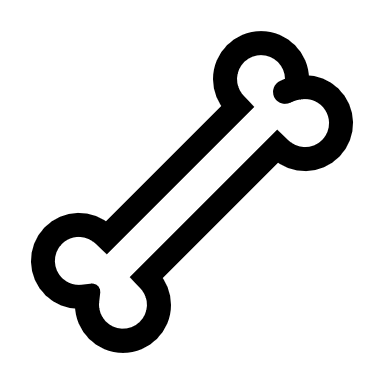 This not an exhaustive list of disabilities but seeks to highlight and spark conversation about some of the hidden and seen disabilities affecting the population.
Feet/ legs
Missing limbs
paralysis
Bones and muscles
Osteoporosis
Replacement bones, joints
Arthritis 
Brittle bone
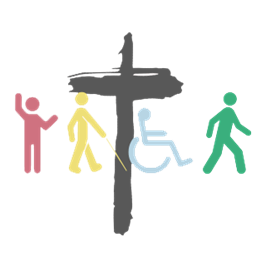 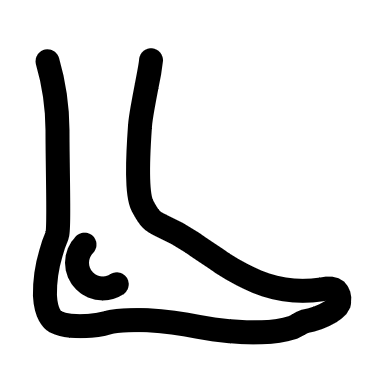 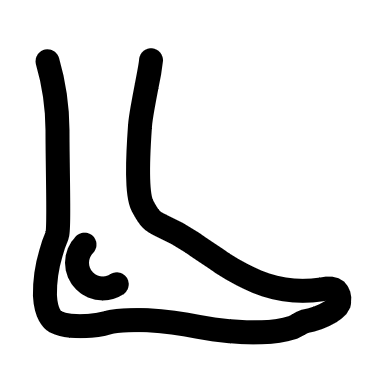 Created by the URC Youth 
                                                                                                              disability awareness task group
                                                                                                                            www.urc.org.uk
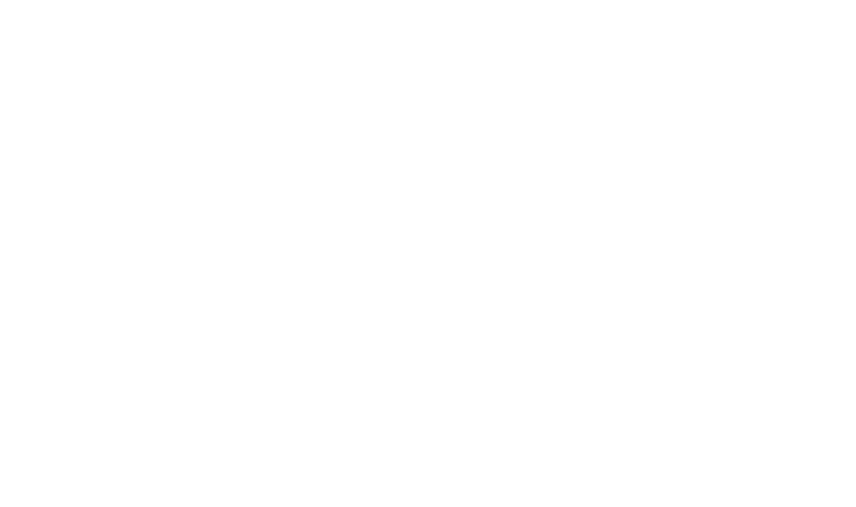 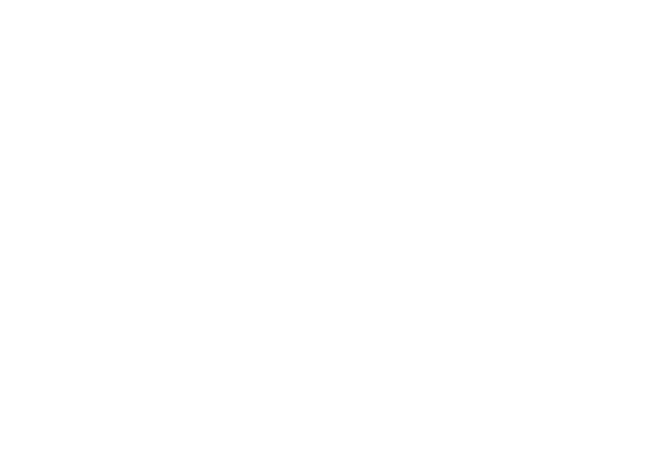